Consumer Behavior and Demographics
Do now: What are the characteristics of people who drink Redbull?
Do now:
Q. Why would marketers want to know these statistics?
Q. What can they do with this information?
Q. What is the marketing term for these stats?
Demographics
Statistics that describe a population in terms of personal characteristics such as
Age
Gender
Ethnicity
Income
Family size
Education
occupation
Geographics
Segmenting a market based on where customers live.
Location
Climate
city size 
City type
Region
Psychographics
Segmenting a market based upon psychological characteristics
Hobbies
social activities
Lifestyle
Interests
attitudes
Income
Disposable- the income a person has available to spend (dispose of) after taxes have been taken out

Discretionary- the income left after taxes and necessities of life have been paid for.
Guided Application
With a partner, describe what the typical 4 person household in Bellmore/Merrick is like.
 Be sure to touch upon each category of demographics, psychographics, and geographics. 
Explain what the avg household will spend their disposable and discretionary income on
Typical  Bellmore Merrick HH
Demo	|    Geo	 |  Psycho  |    Income
Do now:
Think about your most recent purchase. Why did you make that purchase?


Is this a frequent purchase?
Do Now:
Q. Who has a punch card to Swirlz World, Crave, Dog Groomer. 
Why do you have one?

What kind of features are necessary (for you) when you buy a car? 
What does this say about who you are?
Behavioral Segmentation
Segmenting a market based on the way customers use a product or behave towards a product.

Behavioral variables include:
features desired
usage rate
brand loyalty
80/20 Rule
80/20 Rule- 80% of sales come from 20% of the customers. 
Marketers often segment the market based on how often the customer uses or buys

Product usage rate- heavy, moderate, light, nonuser.
Brand Loyalty
The value of a brand is related to the 80/20 rule. Because of this- marketers often segment the market based on degree of loyalty. 
Ex: airlines, department stores, punch cards, etc.
What is your buying behavior?
SRIC- BI Consulting Business Intelligence exam- VALS Survey

Google: Strategic Business Insights
-VALS Survey

http://www.strategicbusinessinsights.com/vals/presurvey.shtml
-Click “Take the survey
Closure
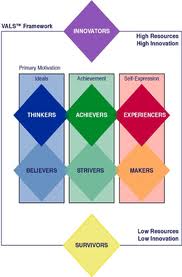 Q. What was your result? 

Q. Do you agree?

Q. What does your result tell you about yourself as a consumer?
Do now:
What are examples of social influences?
Consumer influences:
There are three categories of influences on consumers:
psychological
social
situational
Psychological Influences
The influences that come from within a person.

Our needs are responsible for many of our purchases. 

A need is a lack within a person that must be filled.
Q. What is a motive?
Buying motive – a reason a consumer seeks a product
Social Influences
Influences that come from the society in which you live.

 Q. What about our society influences us?
culture
family
friends/coworkers
Social Influences (cont’d)
word of mouth publicity- informal conversations about experiences

reference group – neighborhood- class of people one wants to be a part of

Peer pressure
Situational influences
Influences that come from the environment. 
weather, physical locations, time of day, visibility, and promotions. 

The buyers mood, physical condition, financial condition, time of potential purchase are influences.
Types of Purchases
Impulse purchase- a purchase made without any planning or research.
Where are impulse products displayed in stores?

Routine- a purchase made quickly and without much thought
Types of Purchases (cont’d)
Limited-  a purchase decision made with some research and planning

Extensive- involves a great deal of research and planning.
Guided Application
Choose one type of cereal and identify the psychological, social and situational influences associated with buying that type of cereal.
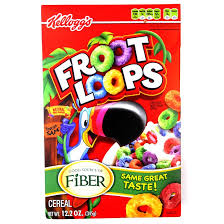 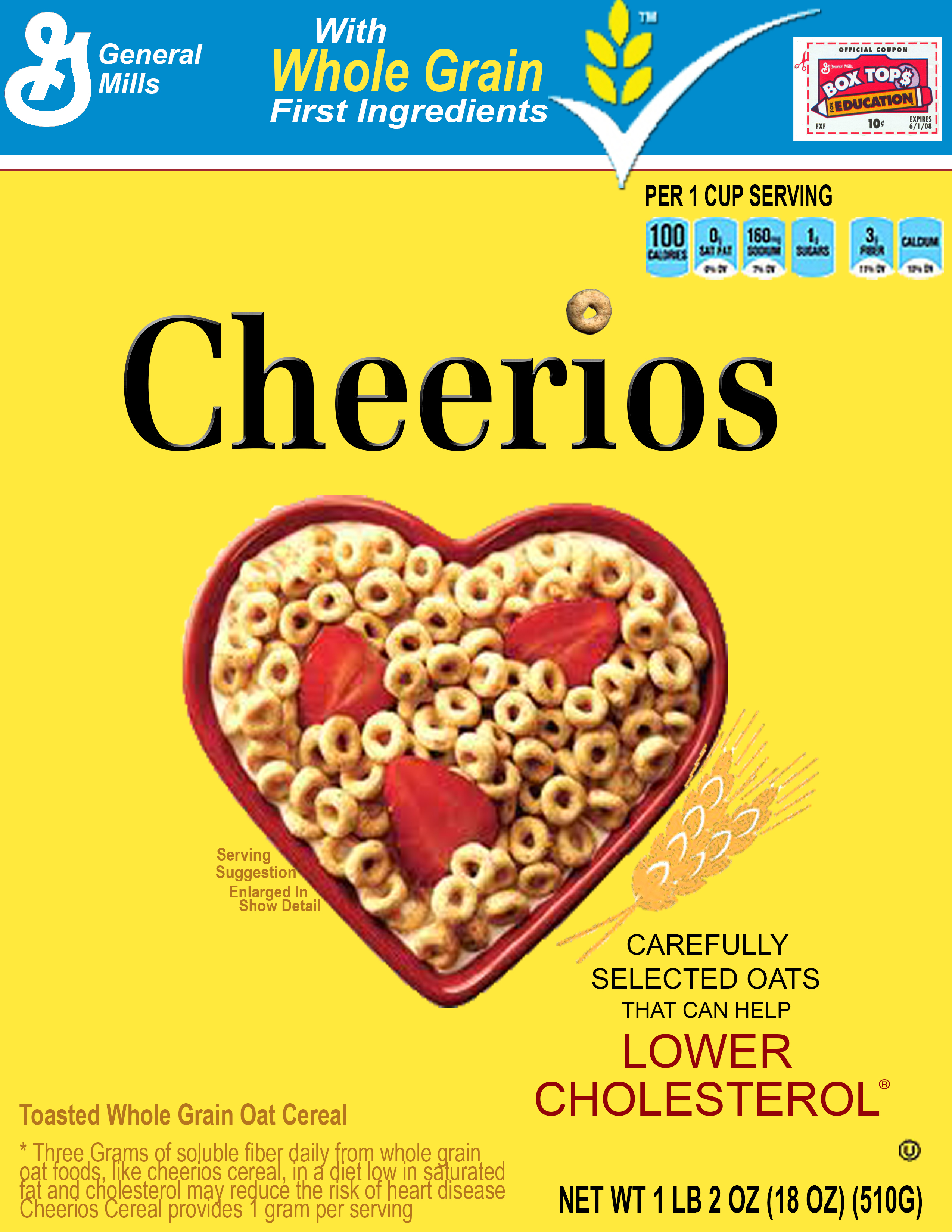 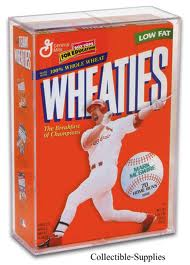 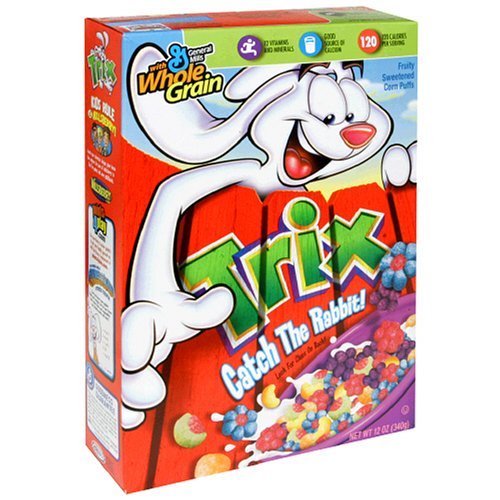 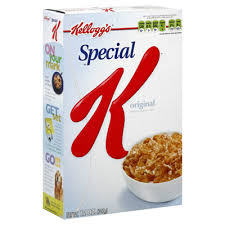 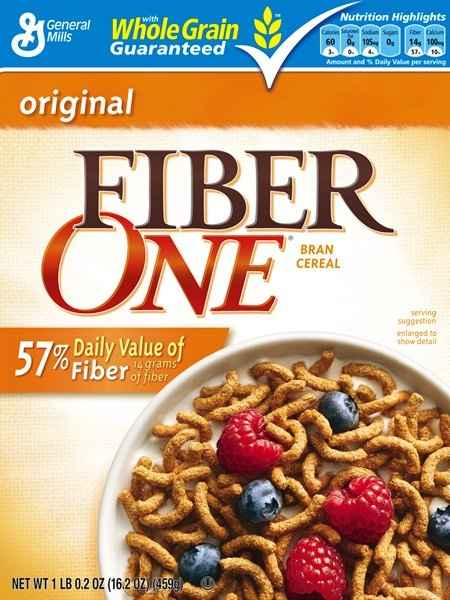 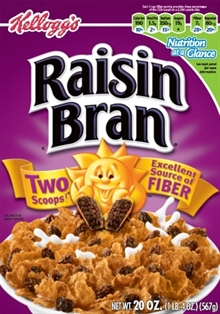 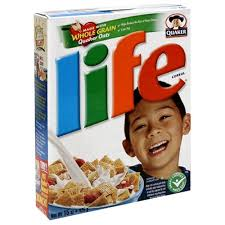 Consumer Behavior Cont’d
Aim: How does Maslow’s Hierarchy of Needs motivates people to act/purchase and consume?
Do now:
Journal: 
Think about some of the things you do that you have difficulty with.

In your notes, write down three.
 For each one, describe what motivates you
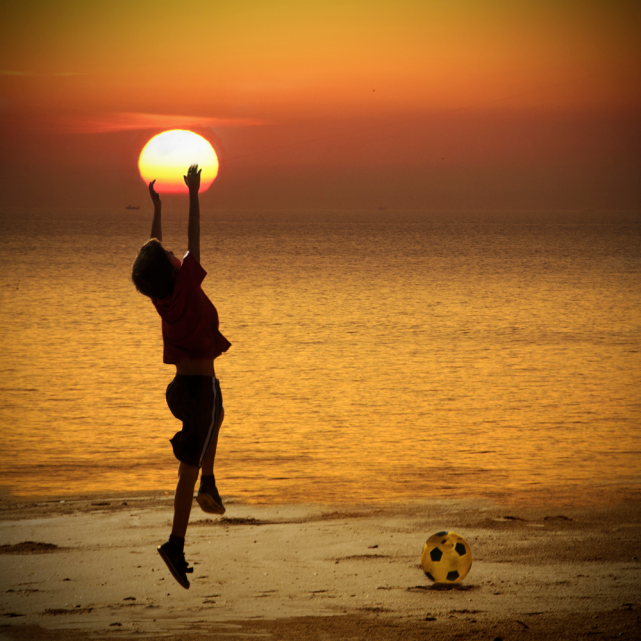 What causes us to act?
Motive- an internal push that causes a person to act

Motivate- to provide the internal push that results in an action.
Wants – Think about it
Want- a conscious desire for something 

Q. Are these are learned or innate?

Q. Do you think people are always aware when their basic needs are being met?
[Speaker Notes: Sleep/ Oxygen]
Abraham Maslow
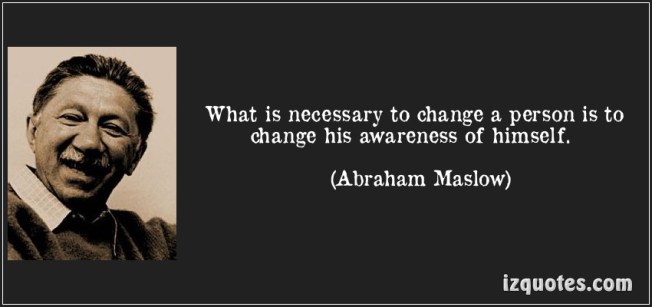 Maslow (1908-1970)
Background info
Was the oldest of seven children of uneducated Russian Jewish immigrants
Abraham struggled in school
Despite this, he loved to read and was able to get into the University of Wisconsin to study Psychology
Later he became a professor at Brooklyn College
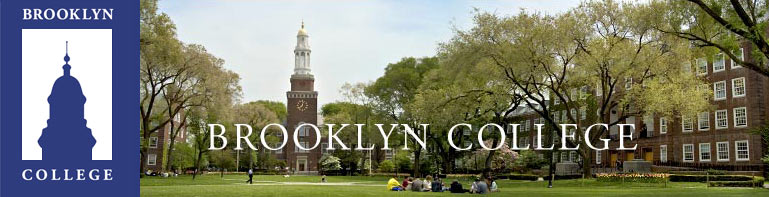 Abraham Maslow
Maslow was a leader of humanistic psychology.
Humanistic psychology emphasizes growth and fulfillment.
Maslow wanted to know how people become mentally healthy rather than mentally ill. 
His research led him to develop the concept of a hierarchy of needs.
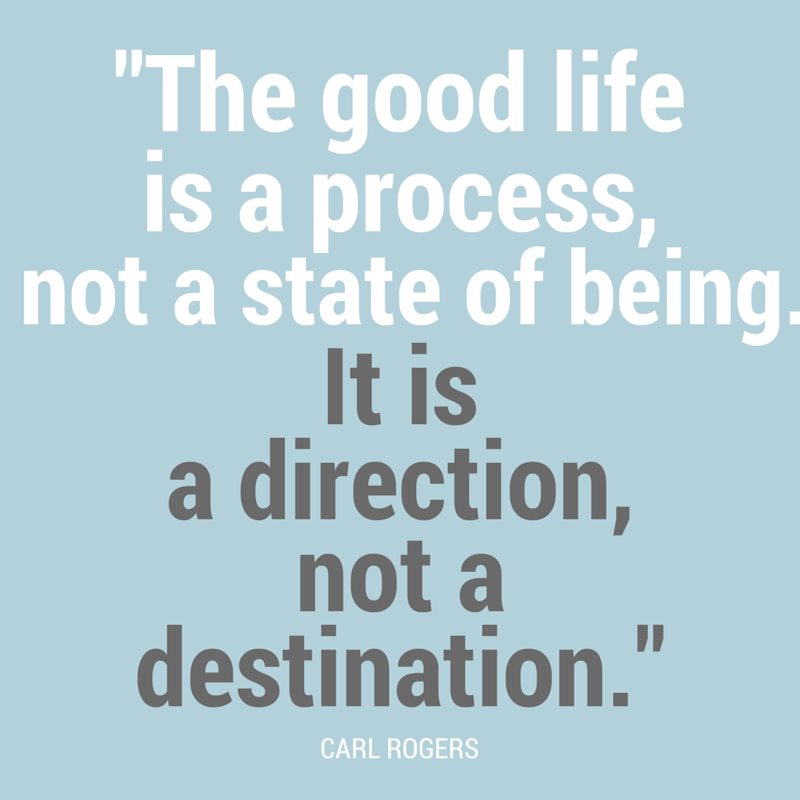 Maslow’s Hierarchy of Needs
Explains WHY people behave the way they do. 
He states that unsatisfied needs motivate people to act.
 Not all needs are equal- certain needs must be met before others.
The needs at the base must be fulfilled before the needs above it.
Try it first!
Maslow has a hierarchy of 5 human needs. 
Work in base groups to put the needs in order- (starting from base to the top). 
Choose from the box below
Social
					Safety
	Self- Actualization
					Physiological
Esteem
TRY IT FIRST!
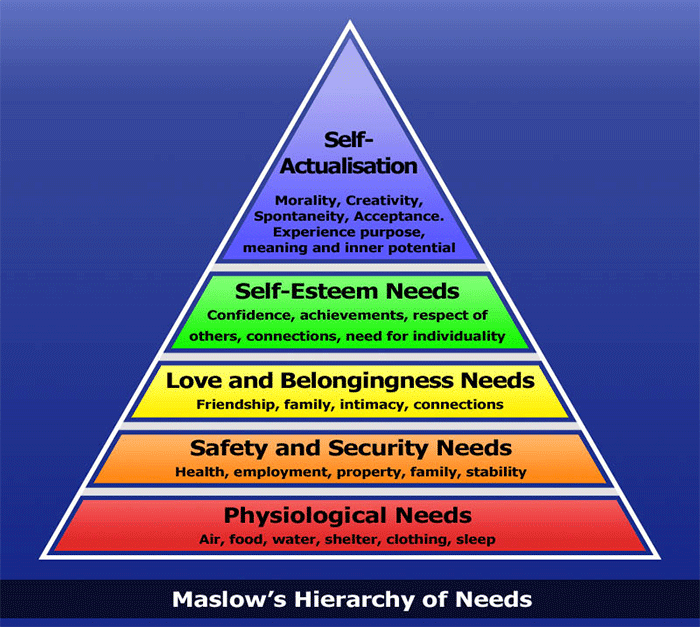 Maslow’s Hierarchy of Needs
Social Needs
Activity: Base Groups
For each product/service you will have to determine which needs on Maslow’s hierarchy it fits in and why. 
Q-1 : Is it an impulse, routine, extended or limited purchase?
Q-2 : What type of influence there is on the purchase decision?
Situational
Social
Psychological
Closure- Where do your products belong?
Closure:
According to Maslow’s Hierarchy of needs Why are there food courts in malls?

In what ways do food courts use their captive audience to advertise? What is their end goal?
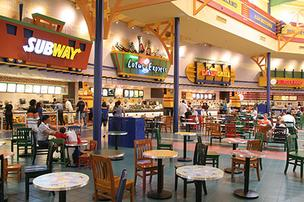 Closure – Think about it
Think of a major purchase either you or a member of your family made in the last year. 
What was it? 
What motivated them to purchase it? 
Where does it fit on Maslow’s Hierarchy?
Aim: How do we decide to buy?
Q. How does a consumer actually make a decision to buy a product? Marketers think there is a six step decision making process
CB Video
http://study.com/academy/lesson/understanding-the-consumer-decision-making-process-a-marketing-must.html
6- Step Purchasing Decision Making Process
Awareness of need or problem
Information search
Evaluation of options
Decision to buy
Purchase
Post-purchase evaluation
Base groups	!
Read the scenario that your group has been given.

Appropriately complete the first step in the decision making process worksheet and pass it to the next group.

Complete the next available step according to what has been filled out.
Base Groups!
Completed worksheets will be returned to the original groups. 

Each group will review what the class has chosen for their original scenario.

We will discuss and share outcomes.
DO NOW:
Start to create a study guide for your quiz. You will have 10 minutes.
Topics covered range from:
 Demographics to 6 Step Purchasing Decision Making Process
Review
QUIZ TOMORROW!
On Consumer Behavior and demographics 
Complete the review worksheet with your partner
Review together 10 mins before period ends